ACCREDITATION: WHERE HAVE WE BEEN? WHERE ARE WE NOW? WHERE ARE WE GOING?NEW ENGLAND ASSOCIATION OF SCHOOLS AND COLLEGES - COMMISSION ON INSTITUTIONS OF HIGHER EDUCATIONJudith EatonDecember 2016
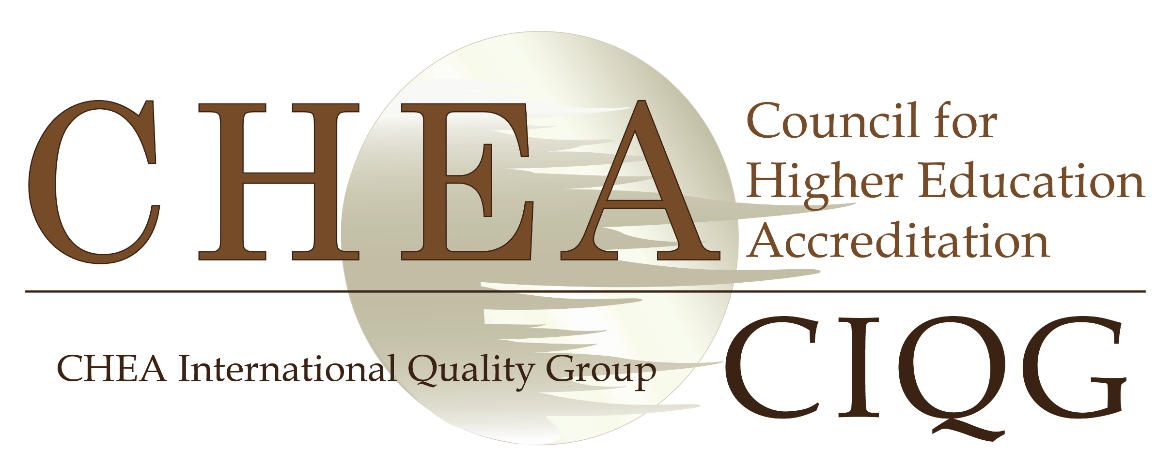 A BIT ABOUT….
ELECTION 
2016
2017
THREE SCENARIOS FOR ACCREDITATION
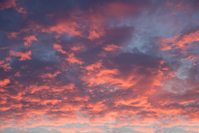 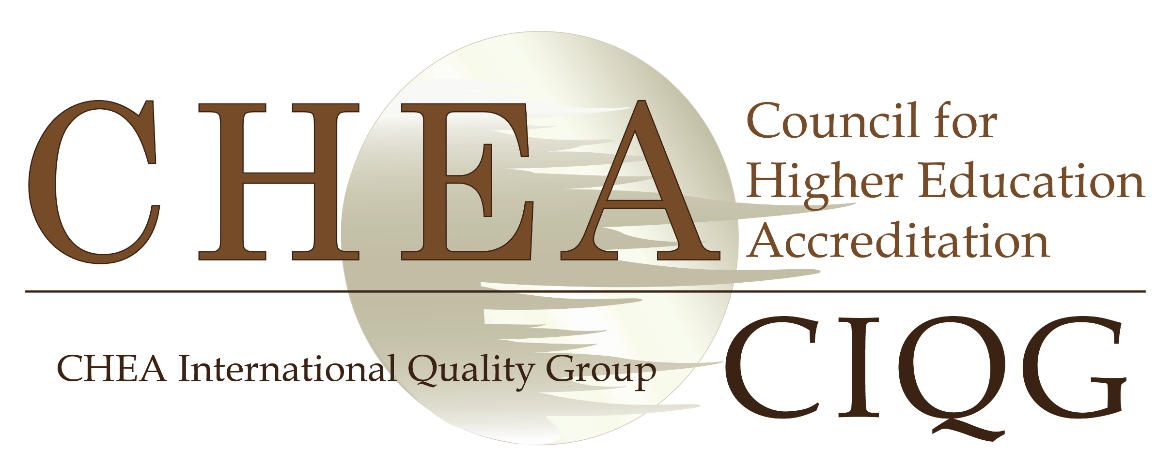 ELECTION – WASHINGTON DC

SECRETARY CLINTON: 90.9 



The nation's capital has awarded its three electoral votes to the Democratic candidate in every presidential election since it gained the right to vote for president in 1961.

Source:  NEW YORK TIMES
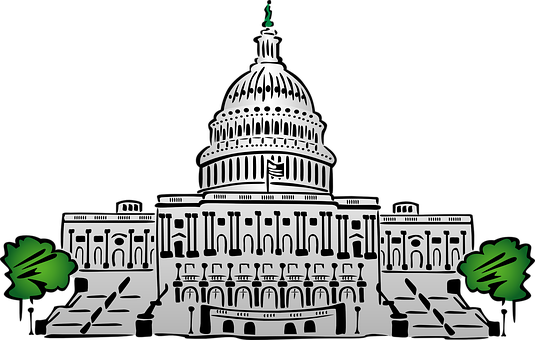 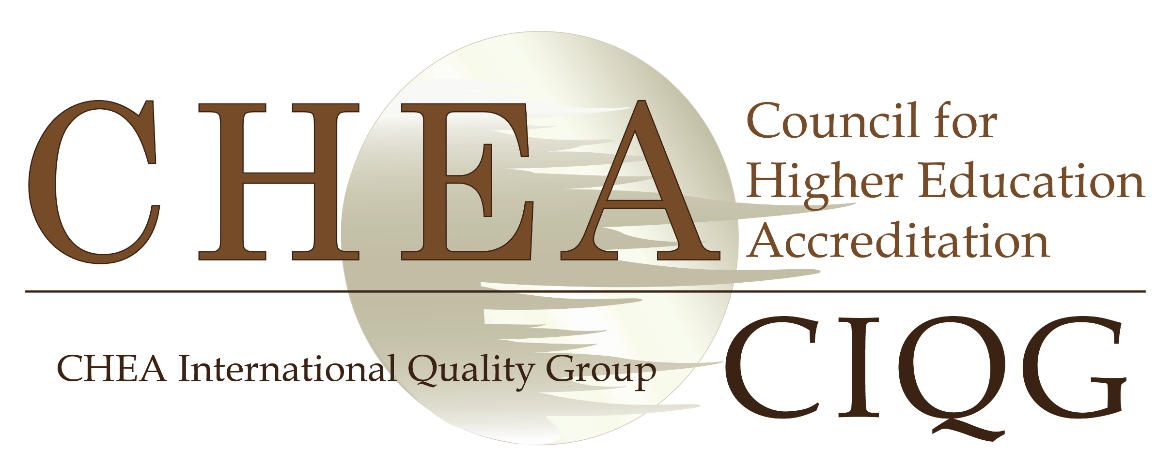 ELECTION - NEW ENGLAND
SECRETARY CLINTON:
Connecticut: 54.5
Maine: 47.9
Massachusetts: 60.8
New Hampshire: 47.6
Rhode Island: 55.4
Vermont: 61.1
 
Source: Politico, 11/22/16
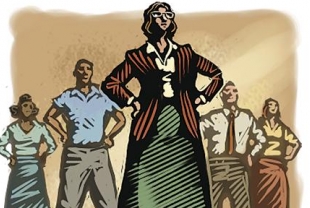 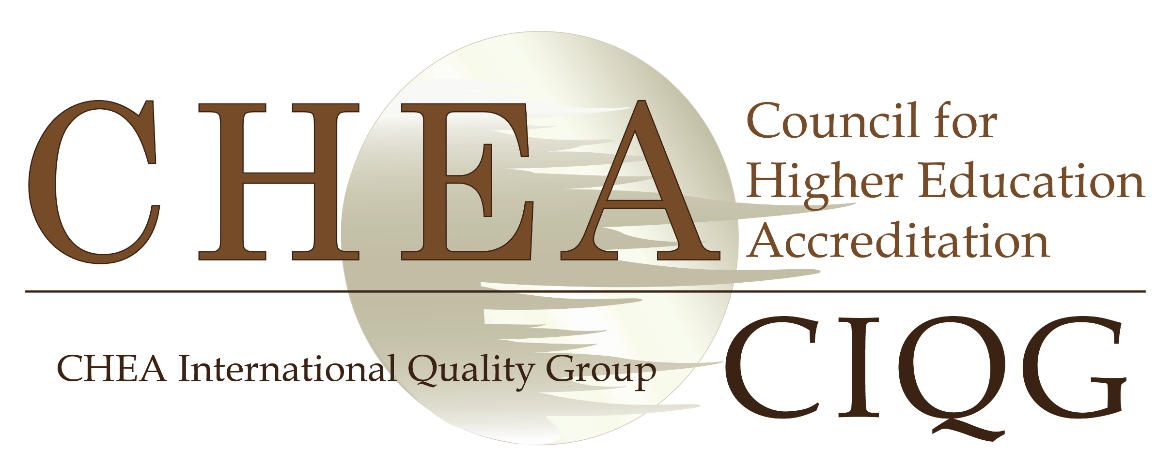 ELECTION - NATIONAL

SECRETARY CLINTON: 232 ELECTORAL VOTES
MR. TRUMP: 306 ELECTORAL VOTES

…PENDING…

SOURCE: POLITICO
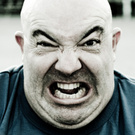 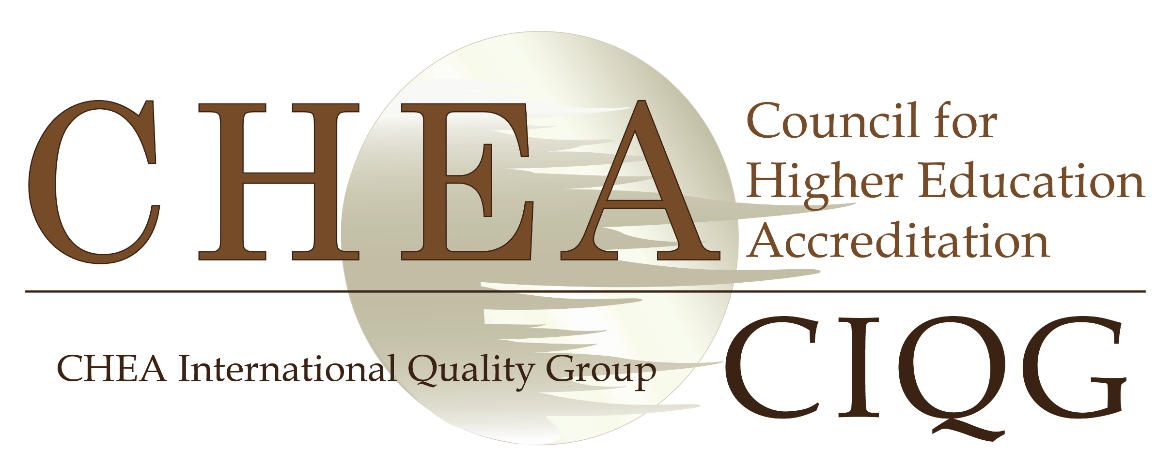 2016: A BIZARRE AND 
UNCERTAIN WORLD
 

“POST TRUTH” - THE 2016 WORD OF THE YEAR….

“RELATING TO OR DENOTING CIRCUMSTANCES IN WHICH OBJECTIVE FACTS 
ARE LESS INFLUENTIAL IN SHAPING PUBLIC OPINION THAN APPEALS TO 
EMOTION AND PERSONAL BELIEF”
						Source: www.oxforddictionaries.com




FAKE NEWS - THE RESULT OF INVESTING MORE IN EMOTIONAL REACTION THAN ANALYTIC CONSIDERATION, LACK OF UNDERSTANDING OF THE NEED AND ROLE OF EVIDENCE AND VERIFICATION AND, AT TIMES, INTENTIONALITY
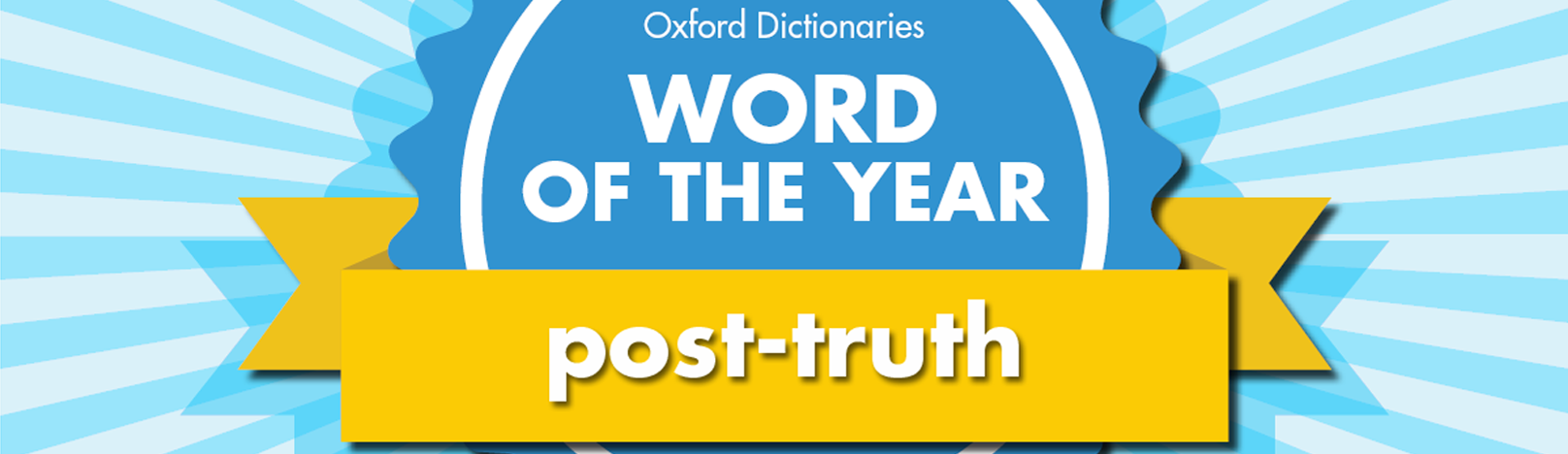 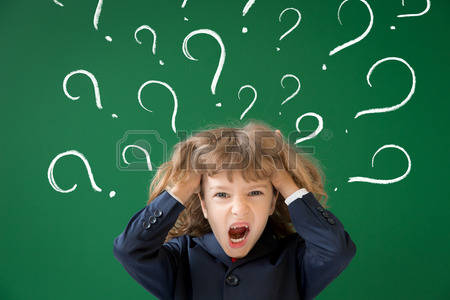 DIFFICULT YEAR FOR HIGHER EDUCATION AS WELL….

“Institutions of supposedly higher education are awash with hysteria, authoritarianism, obscurantism, philistinism and charlatanry. Which must have something to do with the tone and substance of the presidential election, which took the nation’s temperature.”  

										(George Will, Washington Post, 11/20/16)
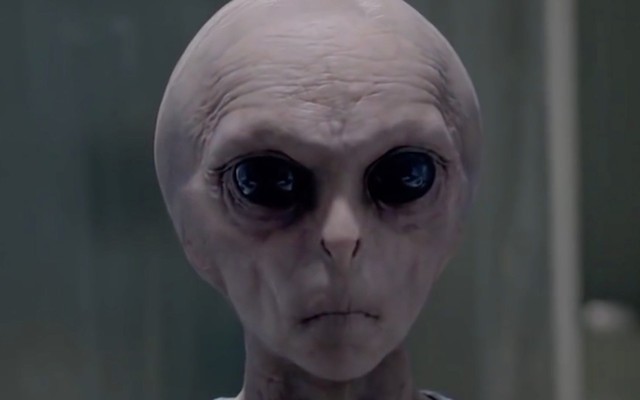 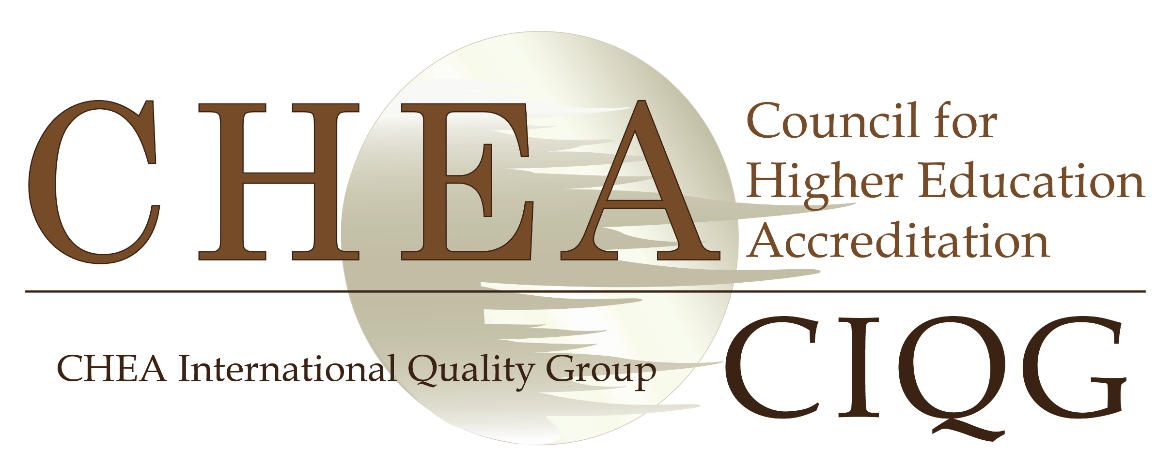 HEADLINES OFTEN NOT GOOD….FOR ACCREDITATION

“COLLEGE ACCREDITORS NEED HIGHER STANDARDS”

“FORGET ACCREDITATION. BRING ON THE COLLEGE AUDIT”

“THERE NEEDS TO BE A BETTER WAY TO RATE THE QUALITY OF COLLEGES”

“MANY ACCREDITORS HAVE CONFLICTS OF INTEREST”

“WHEN WILL WE, AT LAST, DO SOMETHING ABOUT ACCREDITATION?”

“IF PRESIDENT-ELECT DONALD TRUMP TRULY WANTS TO ‘DRAIN THE SWAMP,’ HE COULD START WITH ACCREDITATION”
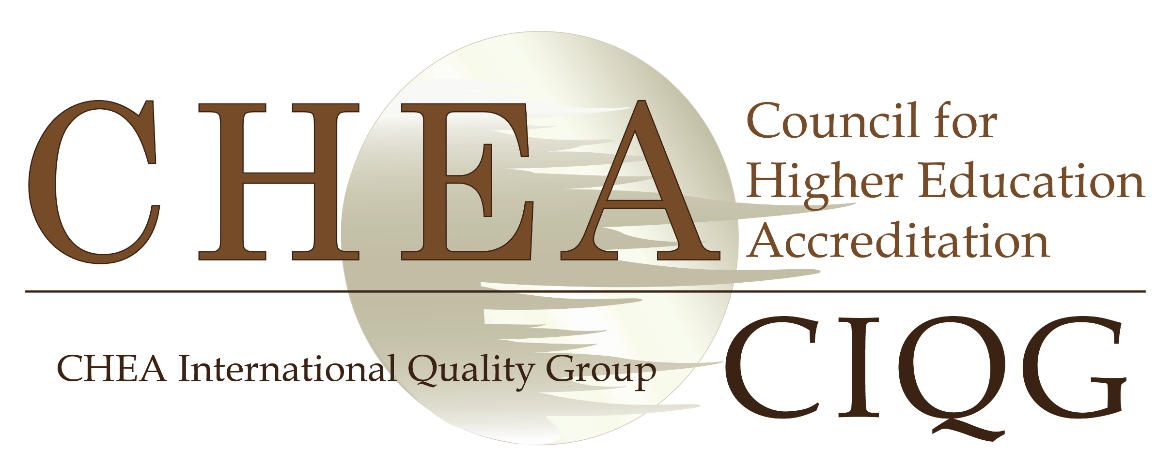 WHAT WE HAVE…GOING INTO 2017

UNCERTAINTY AND UNPREDICTABILITY: HOW WILL GOVERNMENT OPERATE?

THE ROLE OF CONSERVATIVE IDEOLOGY: WHAT WILL IT BE?

WILL ANY OF THIS MATTER TO HIGHER EDUCATION AND ACCREDITATION?

WILL THE WHITE HOUSE/USDE CONTINUE TO DOMINATE HIGHER EDUCATION AND ACCREDITATION? (BUSH, OBAMA)
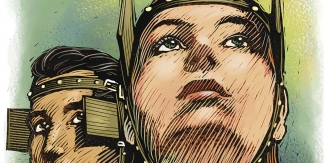 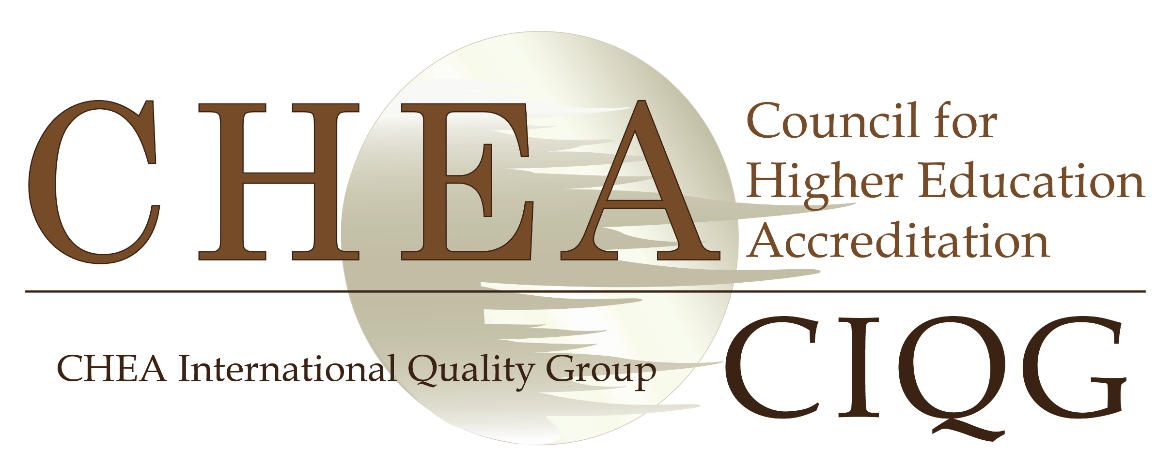 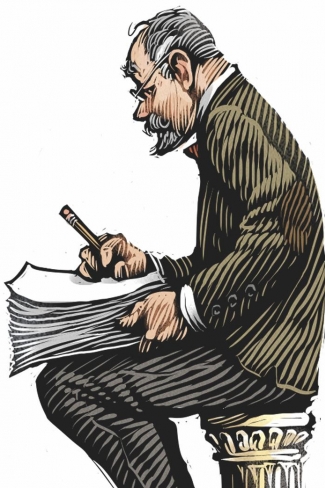 THREE SCENARIOS FOR ACCREDITATION

“STANDARD” SCENARIO – NO MATTER WHAT 
ADMINISTRATION 

“IT MAY NOT BE ABOUT ACCREDITATION” SCENARIO

“ACCREDITATION MATTERS MORE THAN EVER” SCENARIO
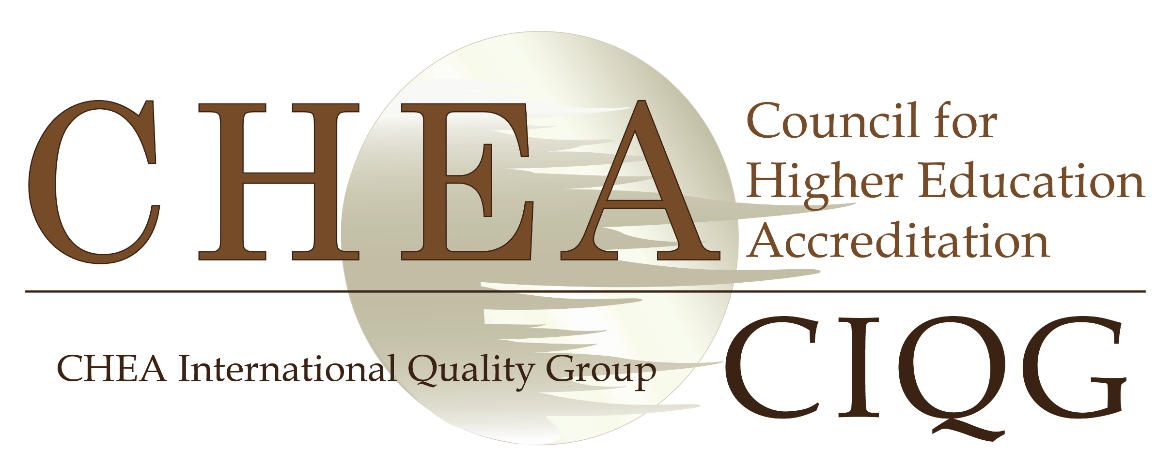 STANDARD SCENARIO: WHAT WE MIGHT EXPECT FOR ACCREDITATION

START WITH
LOST GROUND - ACCREDITATION NOW DOMINATED BY GATEKEEPING
NO RETREAT - FEDERAL FRAME FOR ACCREDITATION
ACCREDITATION REMAINS IMPORTANT

ROLE OF CONGRESS 
KEY PLAYERS: V. FOXX, L. ALEXANDER, M. RUBIO, M. LEE, E. WARREN
EFFECTIVE ACCREDITATION” DEFINED - GRADUATION/COMPLETION, JOBS AND EARNINGS, DEBT AND DEFAULT, CONSUMER PROTECTION 
WATCH FOR: PUSHING THE ENVELOPE – NEW ACCREDITORS, RISK-BASED, SKIN IN THE GAME, REGIONAL STRUCTURE, TITLE IV EXPANSION, WARREN-DURBIN (REINFORCES FEDERAL FRAME, USDE IN CHARGE OF QUALITY)
REGULATION REDUCTION, ESPECIALLY FOR-PROFIT SECTOR
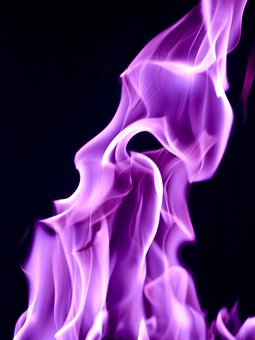 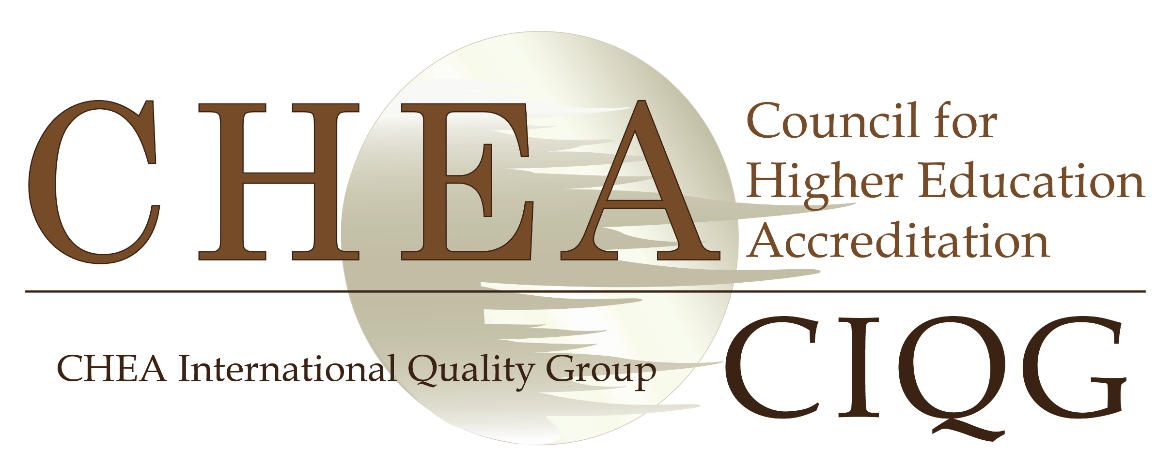 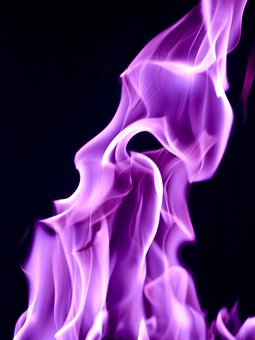 STANDARD SCENARIO - 2
ROLE OF USDE
KEY PLAYERS: BETSY DEVOS, TRANSITION TEAM – WE HAVE SOME NAMES
FATE OF THE TRANSPARENCY AGENDA: 
IT’S ABOUT NATIONALIZATION, STANDARDIZATION, A FEDERAL FEDERAL FRAME FOR QUALITY
BRINGS US FEDERAL OUTCOMES MEASURES, COMMON DEFINITIONS, MORE TRANSPARENCY,  INSTITUTIONAL PERFORMANCE DESCRIBED BY ACCREDITOR, DIFFERENTIATED REVIEW
NACIQI: FOUR RE-APPOINTMENTS, ONE NEW AND ONE VACANCY, NEW CHAIR
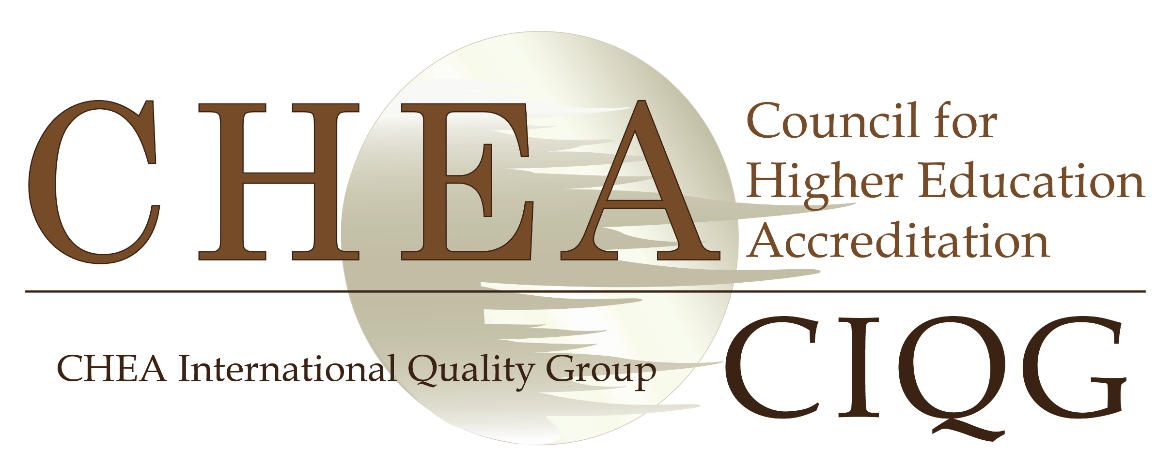 IN THE STANDARD SCENARIO, SUCCESS IS  TWOFOLD: 

REDUCE THE SIZE OF THE FEDERAL FRAME
ELIMINATE/REDUCE THE FEDERAL ROLE IN ACADEMIC AND ACCREDITATION SPACE
TAKE BACK “EFFECTIVE ACCREDITATION”

“BALANCE” IS THE KEY DRIVER
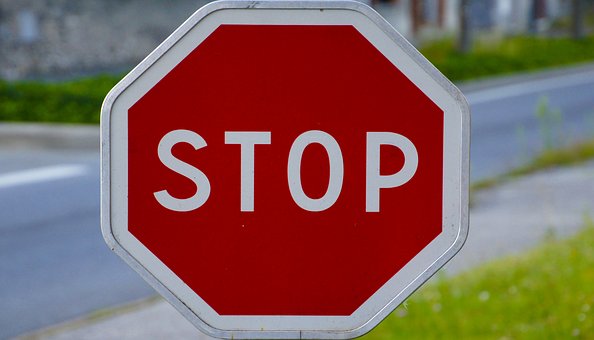 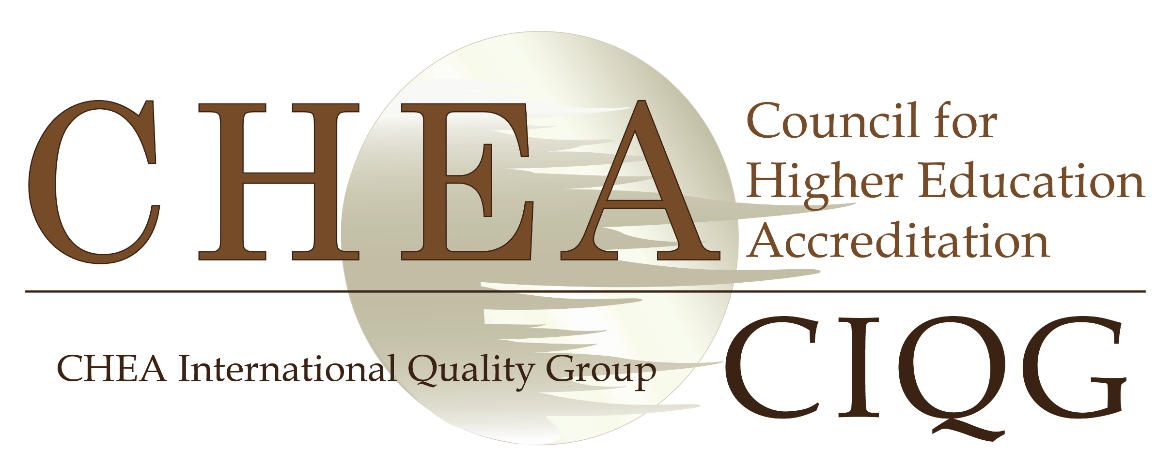 “IT MAY NOT BE ABOUT ACCREDITATION” SCENARIO

SEXUAL ASSAULT
“POLITICAL CORRECTNESS”:  TRIGGER WARNINGS, SAFE SPACES, “ALT-RIGHT,” IDENTITY POLITICS
DIRECT LENDING 
FREE/DEBT FREE COLLEGE
SANCTUARY CAMPUSES
“SKIN IN THE GAME” FOR INSTITUTIONS
REGULATORY RELIEF
NO REAUTHORIZATION IN 2017
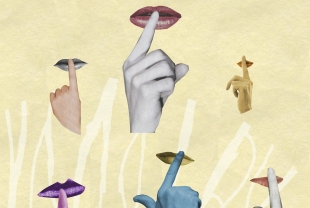 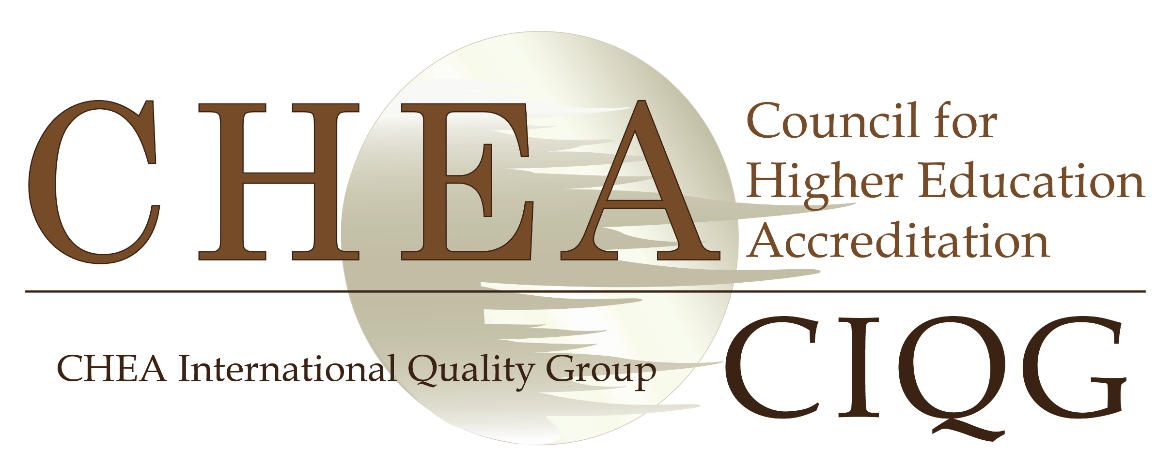 IN THE “IT MAY NOT BE ABOUT ACCREDITATION” SCENARIO

				SUCCESS IS TO WORK 
				QUIETLY TO PREPARE FOR 
				NEXT WAVE OF ATTENTION 
				TO ACCREDITATION
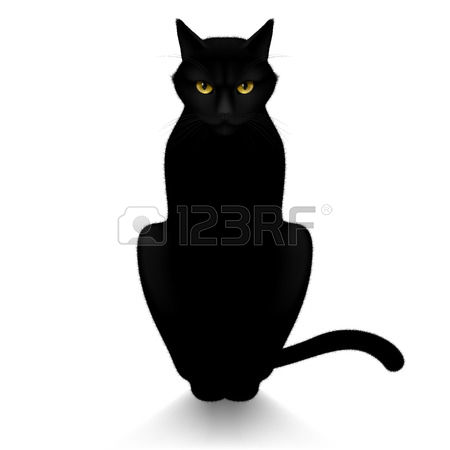 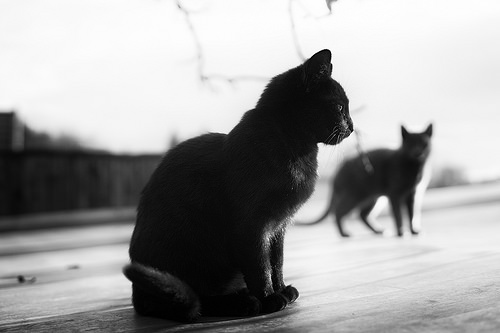 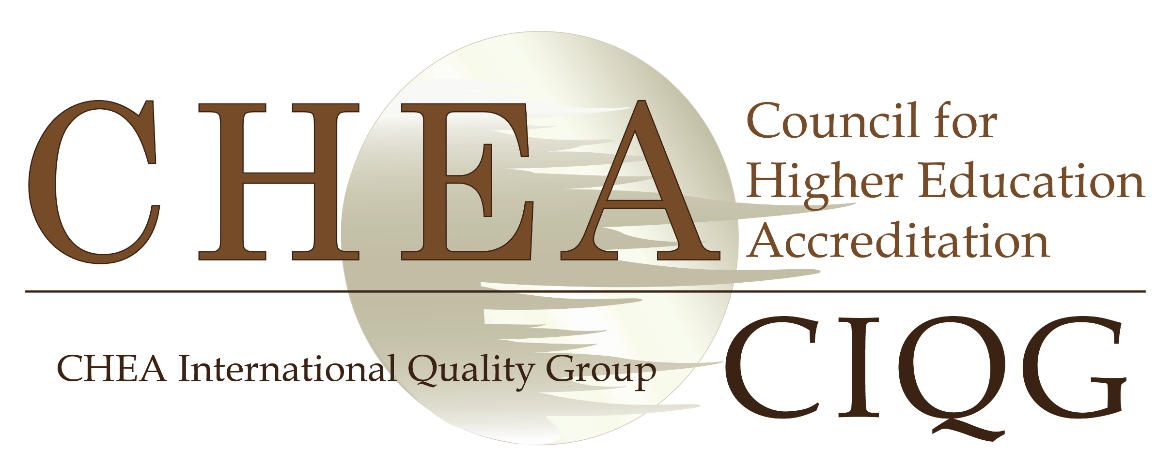 “ACCREDITATION MATTERS MORE THAN EVER” SCENARIO

OUR FUNDAMENTAL VALUES ARE AT STAKE; THIS IS WHAT ACCREDITATION STANDS FOR: 

ACADEMIC FREEDOM
INSTITUTIONAL INDEPENDENCE
THE INTELLECTUAL INTEGRITY OF THE ACADEMY
THE ACADEMIC AND INTELLECTUAL LEADERSHIP OF THE ACADEMY 


WE NEED A CAMPAIGN, A MAJOR INITIATIVE – CHANGING THE NARRATIVE AND PERCEPTION OF HIGHER EDUCATION AND ACCREDITATION
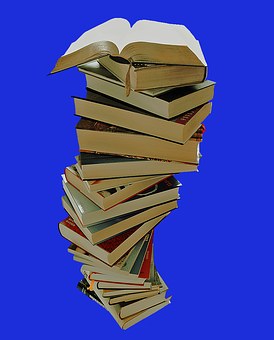 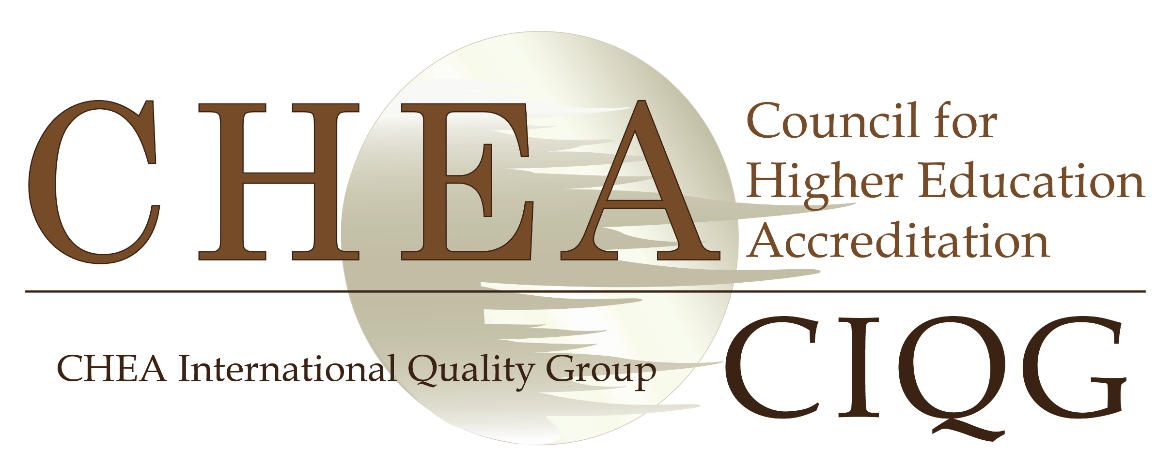 WITH THE “ACCREDITATION MATTERS MORE THAN EVER” SCENARIO
										




SUCCESS IS ABOUT BUILDING CONFIDENCE: 
IN HIGHER EDUCATION AS AN INTELLECTUAL LEADER
IN HIGHER EDUCATION EFFECTIVENESS
IN HIGHER EDUCATION SUSTAINING OUR TRADITIONAL INDEPENDENCE AND FREEDOM
IN ACCREDITATION AS SUSTAINING AND ENHANCING THIS IMPORTANT WORK




…THIS IS WHAT A CAMPAIGN WOULD ADDRESS…
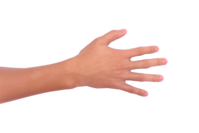 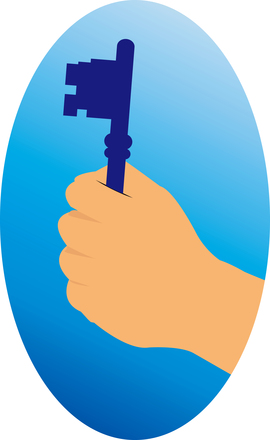 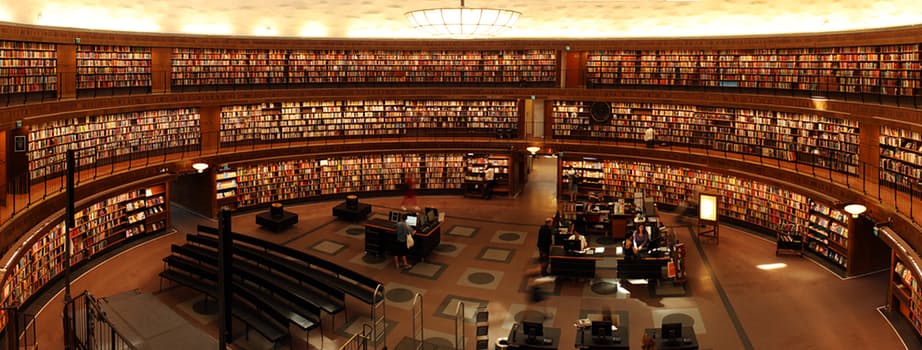 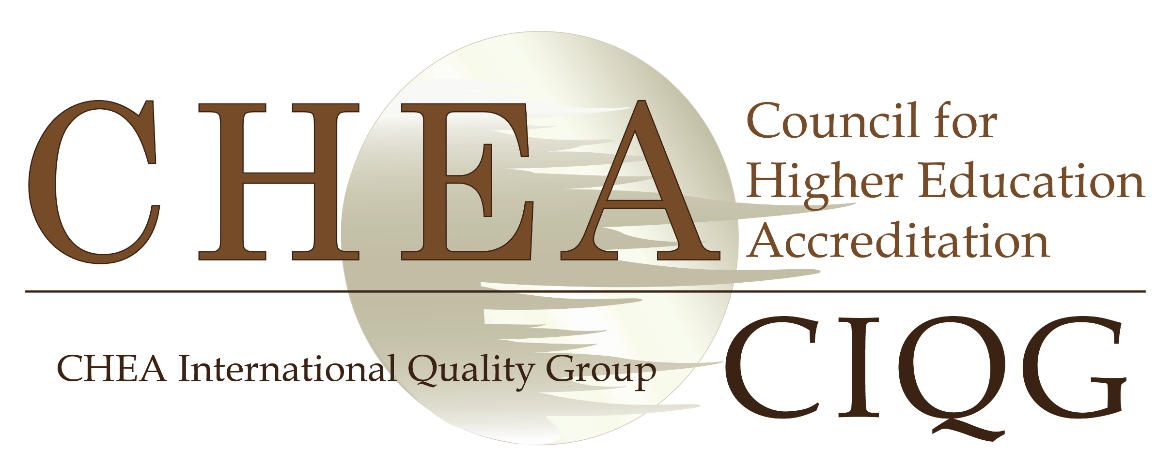 SO...

ELECTIONS HAVE CONSEQUENCES
BIZARRE 2016
UNKNOWN 2017
SCENARIOS PRESENTED TO HIGHLIGHT THREE POINTS ABOUT ACCREDITATION GOING INTO 2017

WE HAVE A LOT OF POLITICAL WORK TO DO IN WASHINGTON (SCENARIO 1)
TIMING IS CRITICAL – DON’T WASTE EFFORTS ACTING TOO SOON (SCENARIO 2)
OUR FUNDAMENTAL VALUES ARE AT RISK AND ADVOCACY IS ESSENTIAL (SCENARIO 3)
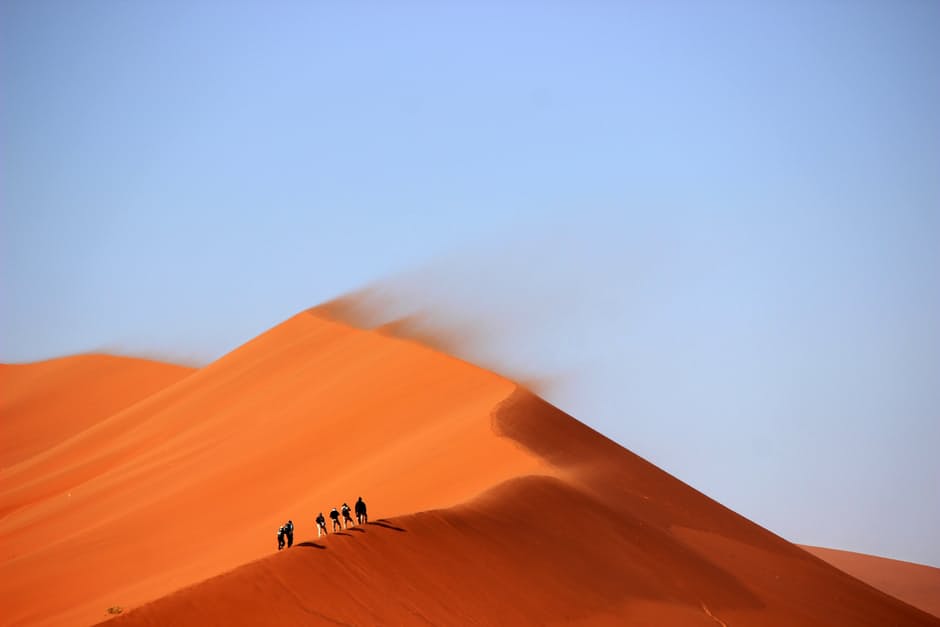 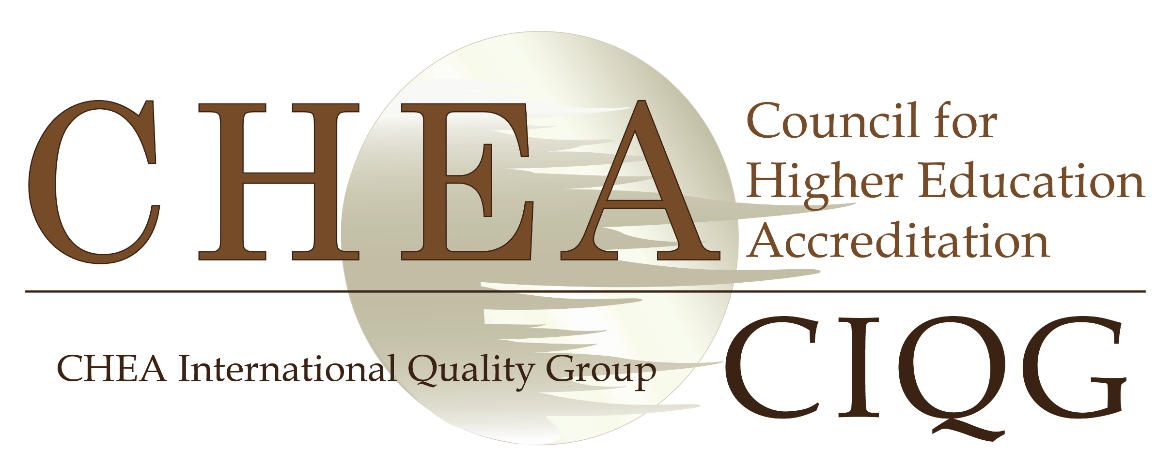 HAPPY HOLIDAY
THANK YOU
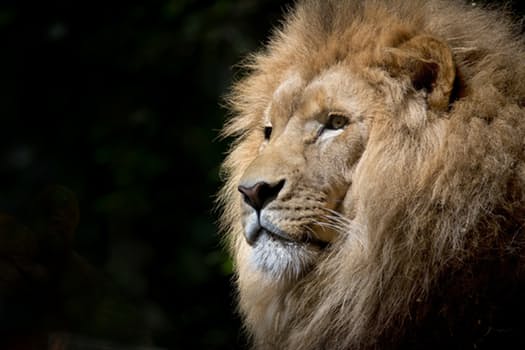 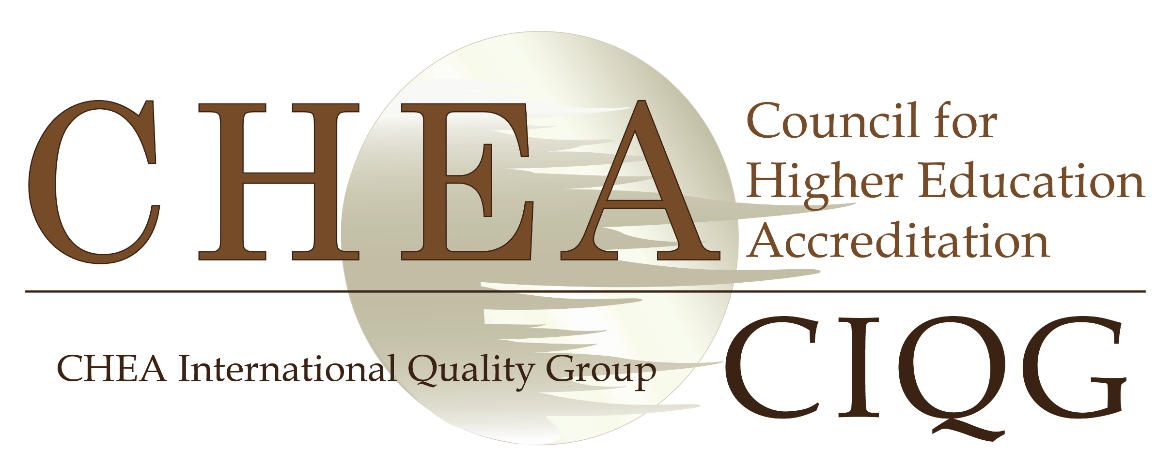